Figure 18. Grippina coronata. A. Transverse section through stomach in region of waste-storage pouch arising from its ...
J Molluscan Stud, Volume 82, Issue 2, May 2016, Pages 244–258, https://doi.org/10.1093/mollus/eyv055
The content of this slide may be subject to copyright: please see the slide notes for details.
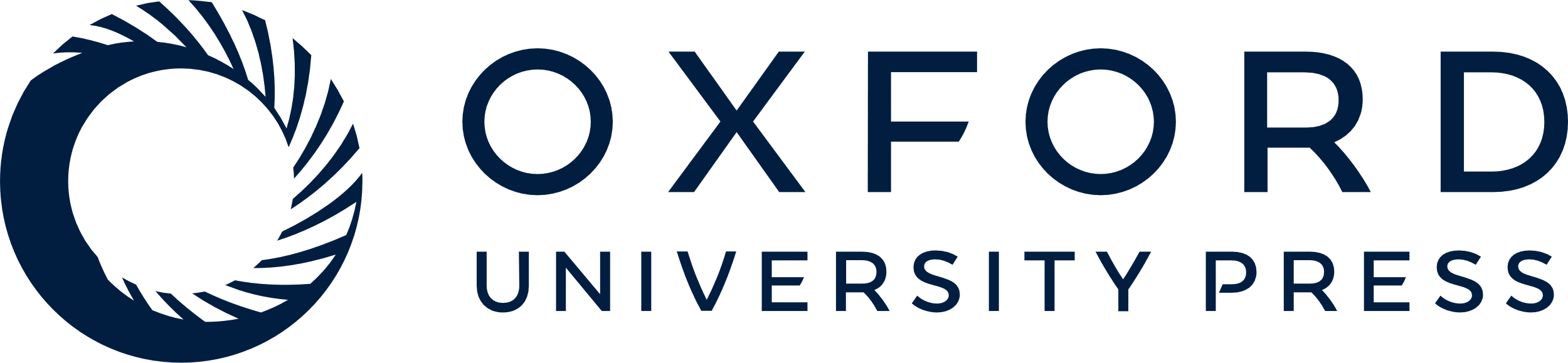 [Speaker Notes: Figure 18. Grippina coronata. A. Transverse section through stomach in region of waste-storage pouch arising from its left posterior end. B. Sphincter between stomach and waste-storage pouch. Abbreviations: see Material and Methods.


Unless provided in the caption above, the following copyright applies to the content of this slide: © The Author 2015. Published by Oxford University Press on behalf of The Malacological Society of London, all rights reserved]